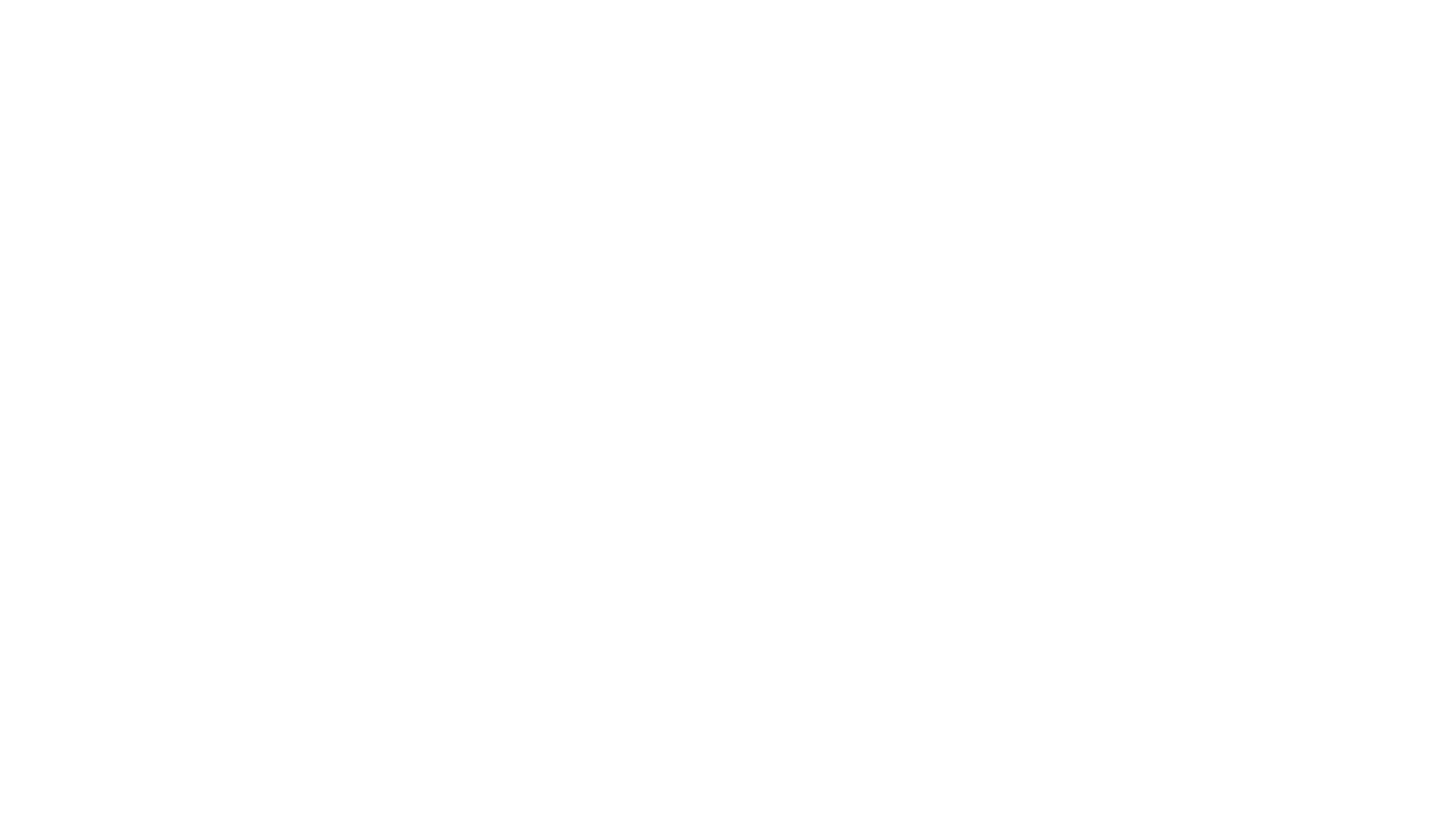 PART OF SPEECH-IV
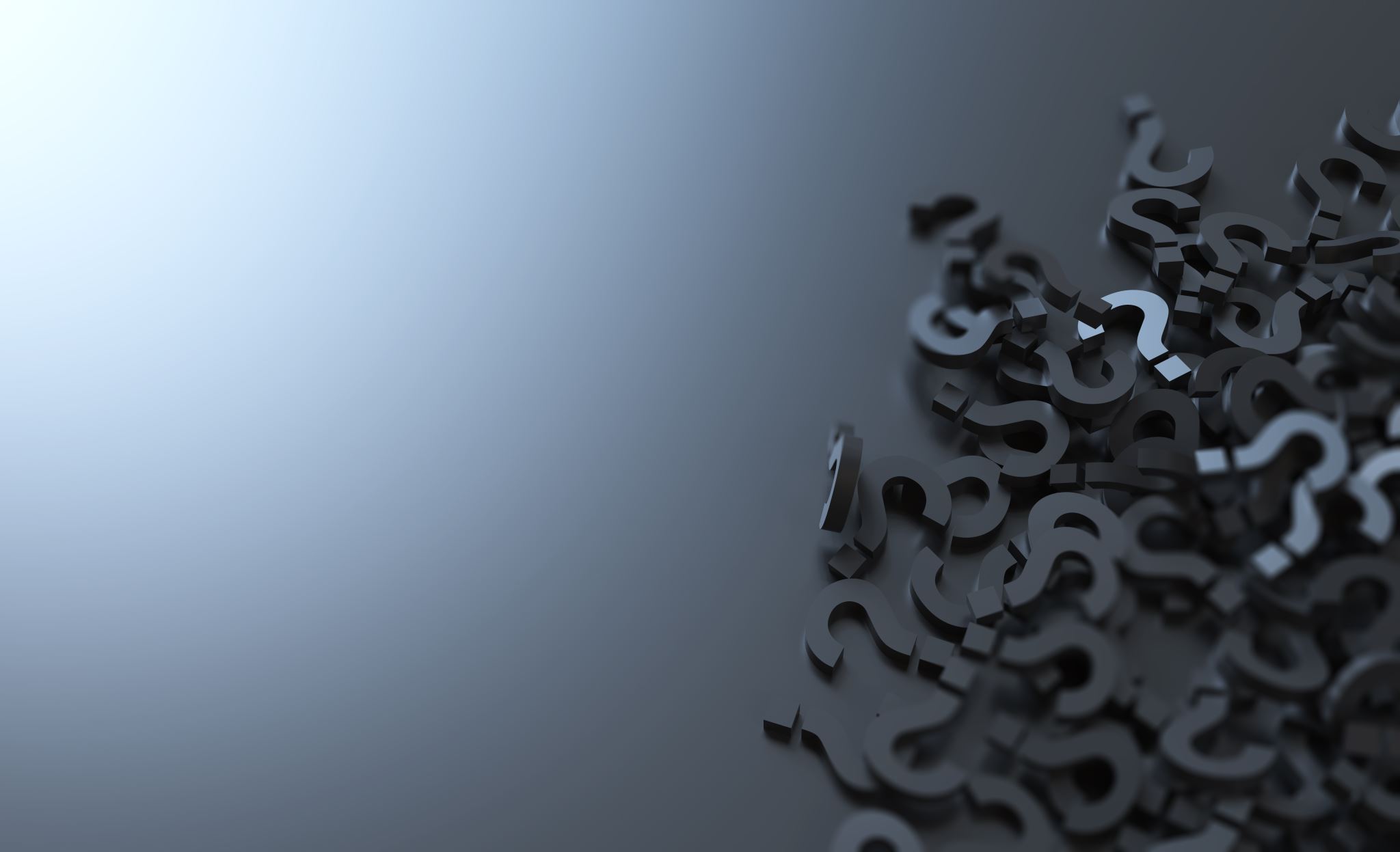 CONJUNCTION
Exercise-1.34
Find the conjunction or pair of conjunctions in each sentence:
1. Lyle chose both steak and salad for his dinner. 
2. I chose neither steak nor salad for my dinner. 
3. Either you or he can drive Dad to the train station tomorrow morning. 
4. The panda wanted to eat, for he was hungry. 
5. Peanut butter and jelly is Rex’s favorite sandwich. 
6. Not only the girls but also the boys will be invited to the assembly. 
7. Sara did not know whether to swing at the ball or take the pitch. 
8. Mark would like to go, but he cannot. 
9. Rich likes the food at this restaurant, yet he seldom eats here. 
10. Run with him or her.
Exercise-1.35Use one the following coordinating conjunctions to fill each blank: for ,nor,or,so,yet.
Exercise-1.36Use one the following Subordinating conjunctions to fill each blank: although, because, since, unless, until, when.
Exercise-1.37Each correlative conjunctions comes in a pair of words. Use one of the following pairs to complete each sentence:either … or, neither … nor, both . . . and, not only . . . also, not only . . . but also , whether … or
1. "Could I come over at _____ three _____ four o'clock?" asked Joan.
2. The teacher refused to mark his work because his book was _____ torn _____ dirty.
3. I really need a holiday but _____ in Spain _____ France.
4. I'm going to fish tomorrow, _____ it rains _____ shines.
5. _____ did he borrow a lot of money from us, he _____ refused to pay back a single cent.
Each correlative conjunctions comes in a pair of words. Use one of the following pairs to complete each sentence:either … or, neither … nor, both . . . and, not only . . . also, not only . . . but also , whether … or
6. The children at the centre can _____ hear _____ speak.
7. She employs a maid to do _____ the cooking _____ washing for her family.
8. We have enough spices for only one type of curry. We can cook _____ chicken curry _____ mutton curry.
9. The boy is really talented. He _____ knows how to play the piano _____ can also compose music.
10. I do not like him. He is _____ rude _____ selfish.
Exercise-1.38
Use these coordinating and correlative conjunctions in your own sentences: 
1.  neither . . . nor: 
2. but: 
3. for: 
4. or: 
5. either . . . or:
Fill in the blanks with correct Conjunction from the options given:
1 .I'll have a look ___ I've finished this essay.
a. although                            c. and
 b. after                                   d.but

2. James is quiet, ___ Leon is much louder, you’d never guess they were twins.
a. whereas                 c. until
b.but                                  d. so
Exercise:-1.39Fill in the blanks with correct Conjunction from the options given:
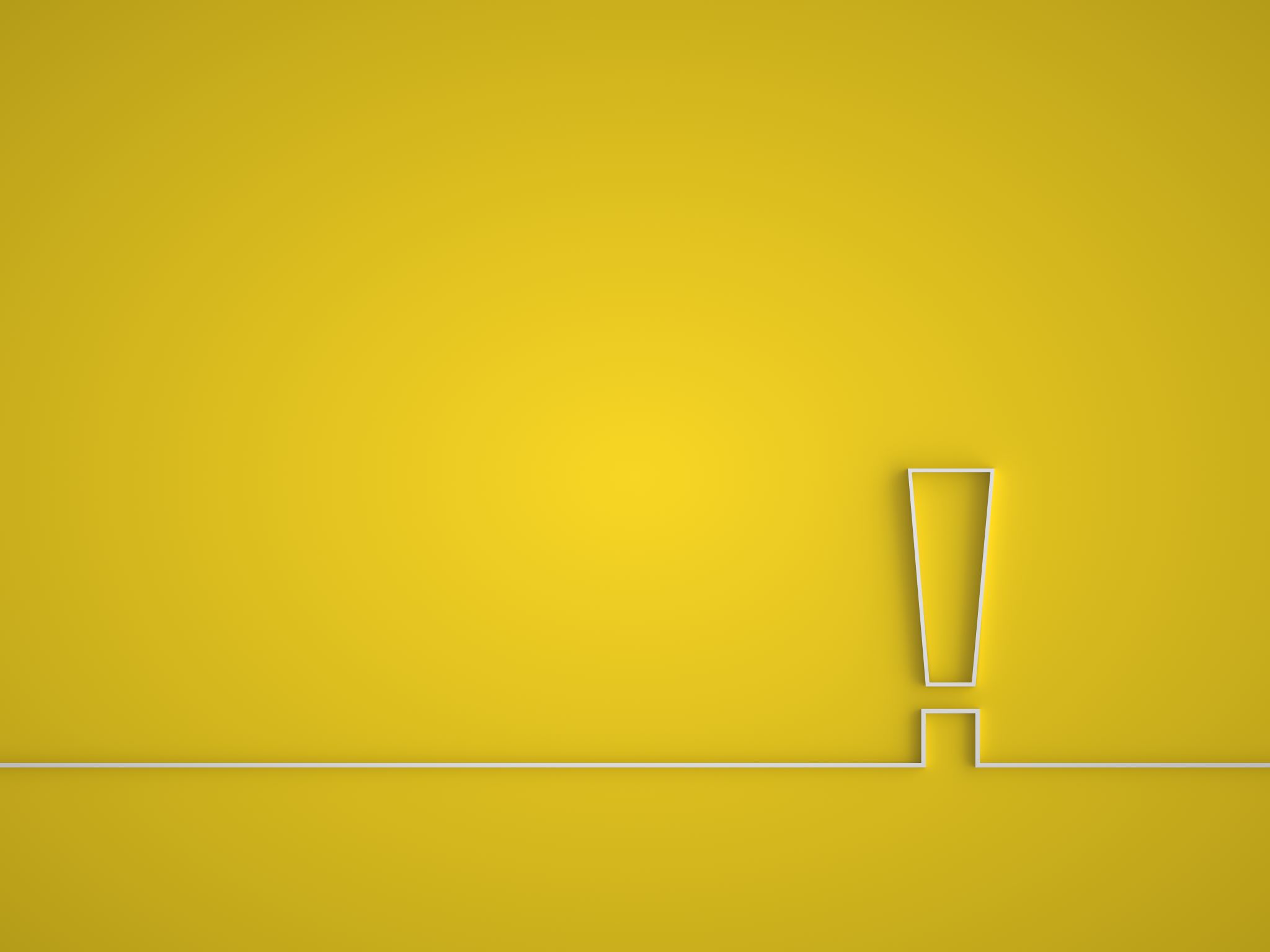 INTERJECTION
Exercise-1.40Find the appropriate option for the given expressions.
1. What is an expression for sadness?
Eek!
Huh!
Ouch!
Alas! 

2. Interjection is:
An expression of weak emotion
A simple sentence
An expression of strong emotion
An interrogative sentence
31.Which sentence correctly uses an interjection?
A.	The team won the awesome game!
B.	The awesome team won the game!
C.	Awesome! The team won the game!
D.	Awesome! the team won the game!
32.What does an interjection do?  What is its purpose?
A.	Ends a sentence with emotion.
B.	Begins a sentence with emotion.
C.	Inserts emotion in the middle of a sentence.
D.	Begins a sentence with a name.
33.You can use interjections in this cases:
A.	Facts
B.	Beginning of the sentences; Middle or End of the sentences; Stand-alone stences.
C.	as transitions

34.Which of the following is punctuated correctly?
A.	Hey you're drinking out of my water bottle.
B.	Hey, you're drinking out of my water bottle.
C.	Hey you're! drinking out of my water bottle!
D.	Hey!  You're drinking out of my water bottle!
35.If someone shouts "Wow!", they're probably feeling
A.	shock or anger
B.	surprise or excitement

36. A strong interjection is punctuated with a
A.	Exclamation point
B.	Comma
C.	Question mark
D.	Period
37. Which of the following interjections is NOT an expression of surprise or wonder?
a. Gee!
b. Gosh!
c. Boo!

38. You are vegetarian and you are offered a dish of raw meat. What do you think?
a. Ugh!
b. Hurrah!
c. Yippee!
39. Which of the following interjections is NOT used when cheering for a team?
a. Rah!
b. Yay!
c. Yikes! 
40. ____. I don't think that's a great idea."(expressing hesitation, doubt or disagreement)
A. Hey
B. Er
C. Hmm
Mixed Questions.
Exercise-1.41Decide whether each underlined word is a noun (N), pronoun (PN), verb (V), adjective (ADJ), adverb (ADVB), conjunction (C), preposition (P), or interjection (I). Then write its abbreviation on the line before the sentence
1. Slow down. 
2. I would like to go, but I have to help my sister. 
3. Can you please drive more slowly? 
4. He is our legislator. 
5. The captain looked for a better route.
Decide whether each underlined word is a noun (N), pronoun (PN), verb (V), adjective (ADJ), adverb (ADVB), conjunction (C), preposition (P), or interjection (I). Then write its abbreviation on the line before the sentence
6. Wow ! Are we there already? 
7. The pictures fell from the table. 
8. I can certainly use your help during the ordeal. 
9. This extravagant home is overpriced even for today’s market. 
10. Mom and Dad just returned from Charlotte, North Carolina
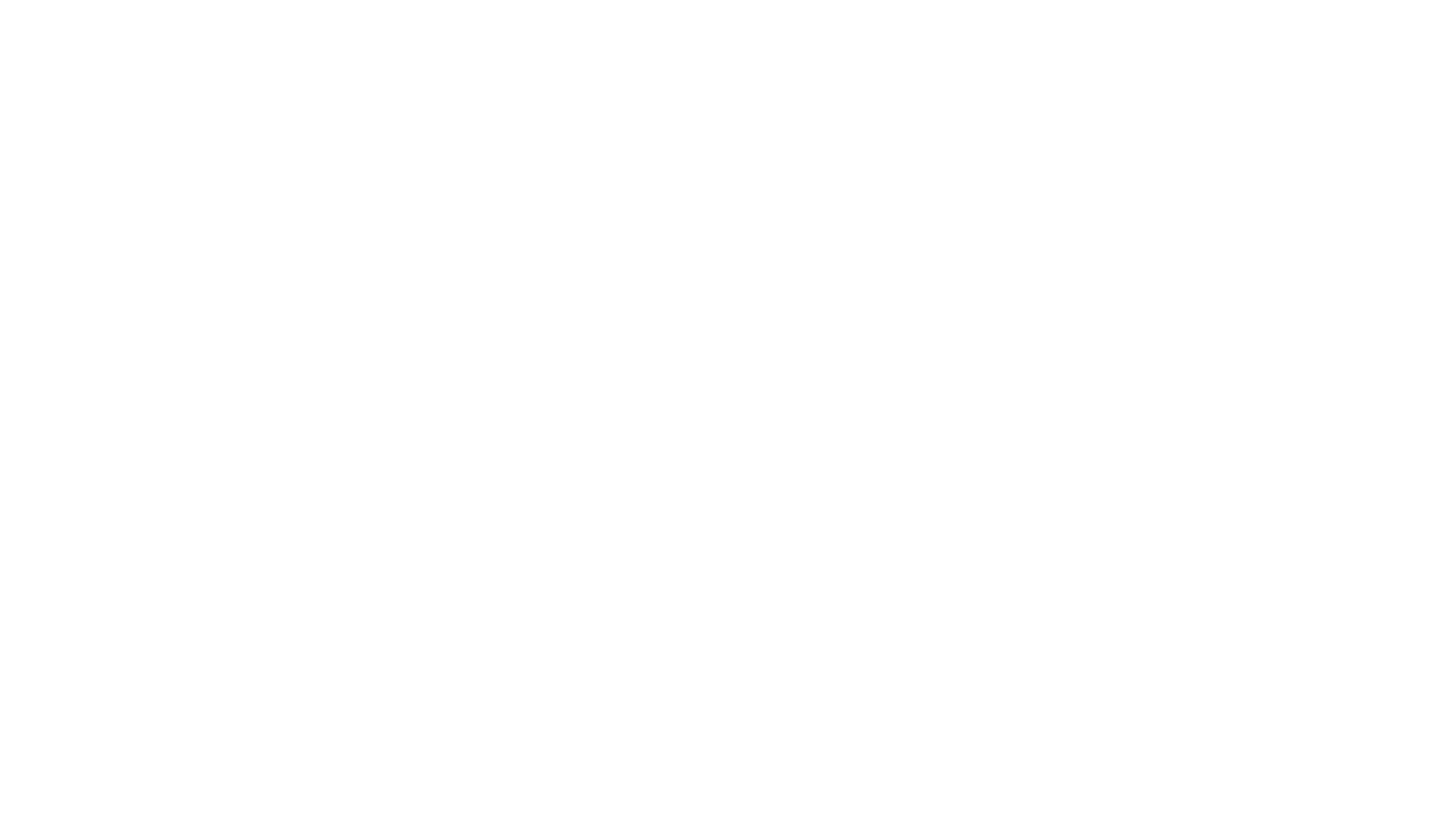 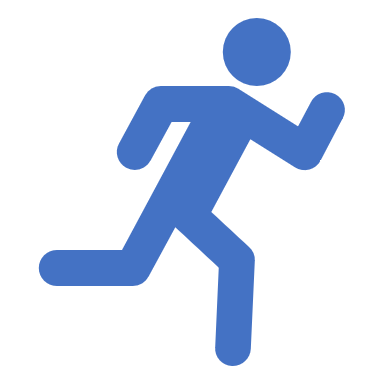 Exercise-1.42
Knowledge is of no value unless you put it into practice……..!
      Thank you